МУНИЦИПАЛЬНОЕ АВТОНОМНОЕ ОБЩЕОБРАЗОВАТЕЛЬНОЕ УЧРЕЖДЕНИЕ  СРЕДНЯЯ ОБЩЕОБРАЗОВАТЕЛЬНАЯ ШКОЛА №8 им. Ц. Л. Куникова МУНИЦИПАЛЬНОГО ОБРАЗОВАНИЯ ГОРОД-КУРОРТ ГЕЛЕНДЖИК
ОСОБЕННОСТИ ПСИХОЛОГО СОПРОВОЖДЕНИЯ ДЕТЕЙ С ОВЗ
Занятия с педагогами по особенностям организации образовательного процесса с детьми с ОВЗ
Психологические занятия с педагогами по особенностям адаптации детей с ОВЗ
Занятие с элементами арт-терапии 
«Наша команда»
Подготовка к декаде инвалидов
Квест-игра  
«Мы едины, мы не победимы»
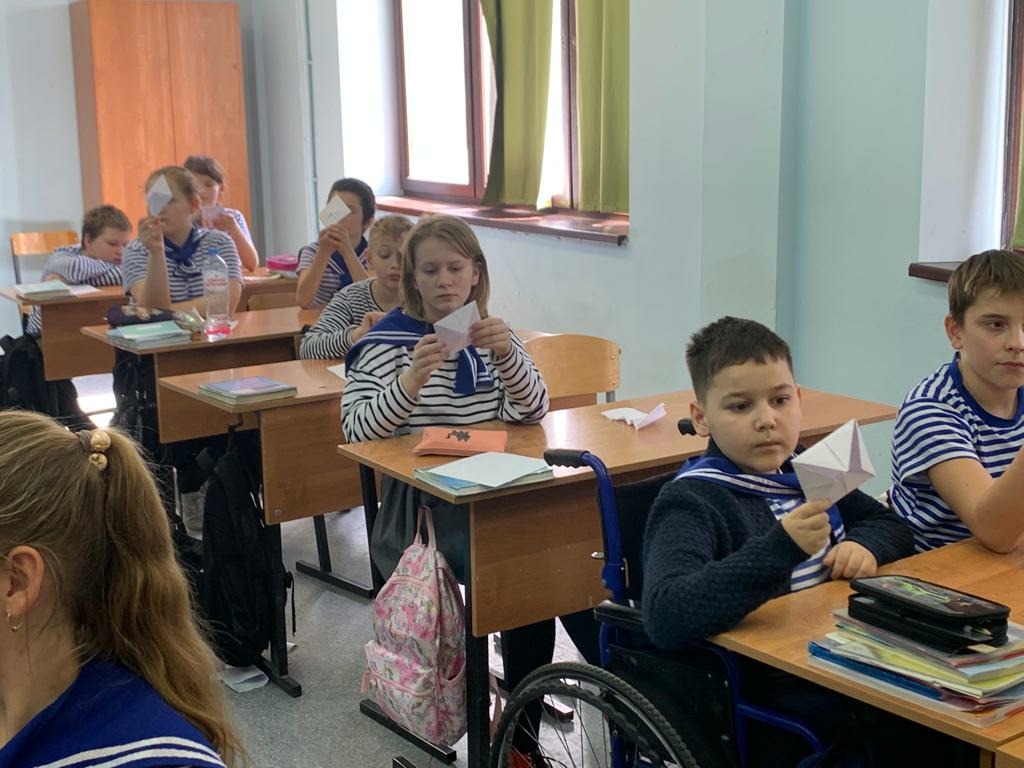 Занятие с учащимися «Оригами»
Тропа доверия 
«Одна команда»
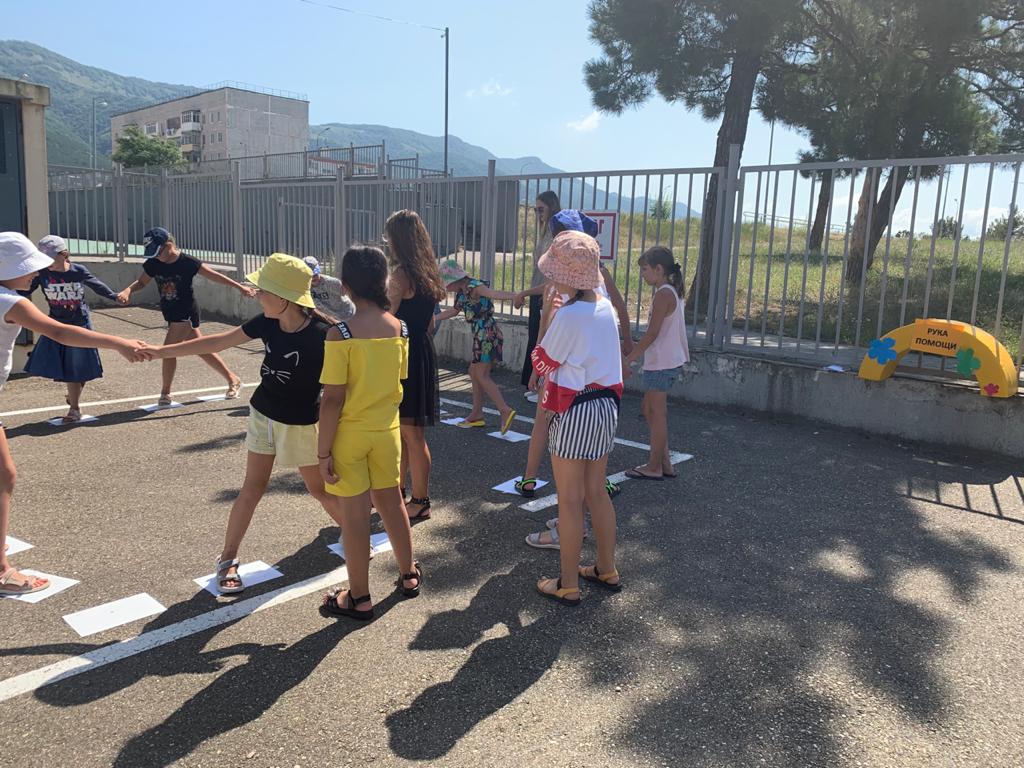 Тропа доверия 
«Одна команда»
Тропа доверия 
«Одна команда»
Мастер-класс для детей с ОВЗ «Очумелые ручки»
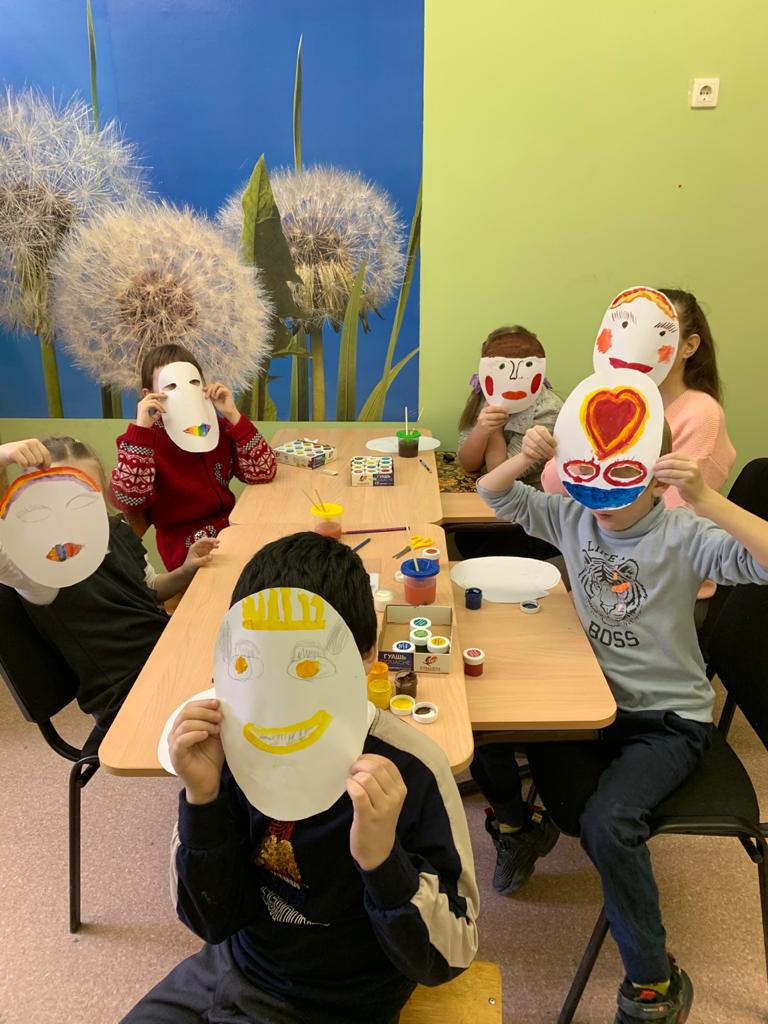 Занятие с элементами арт-терапии и игры «Маски»
Занятие с элементами песочной терапии «Понимать без слов»
Занятие с элементами песочной терапии с детьми с ОВЗ «Давай дружить»
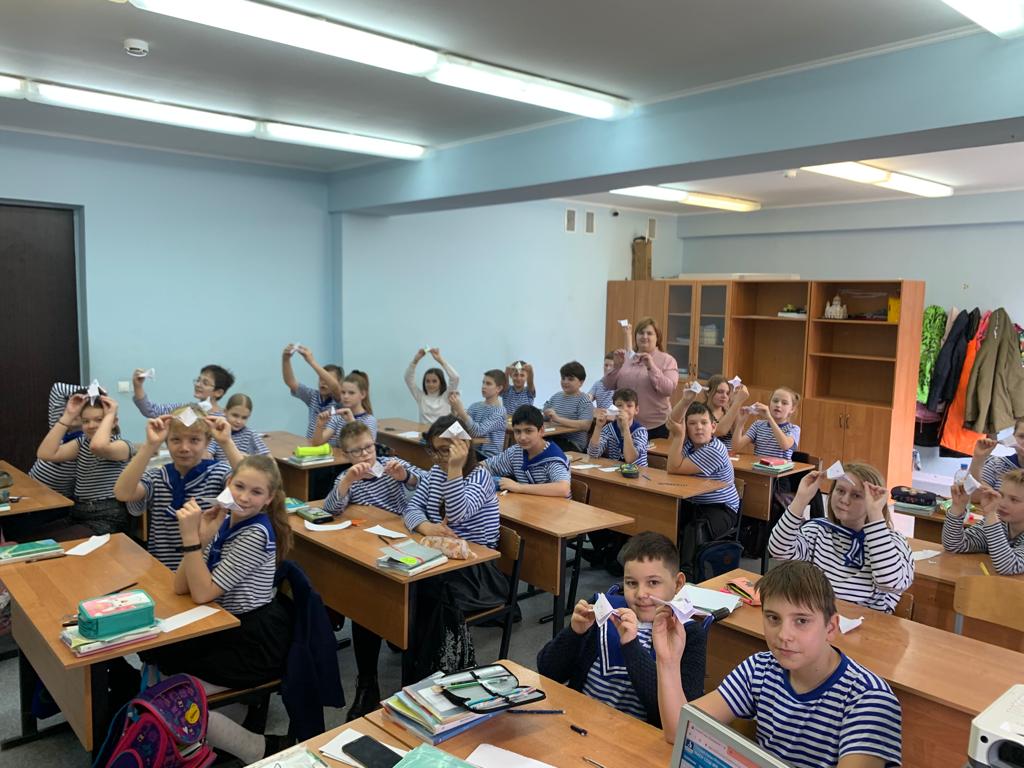 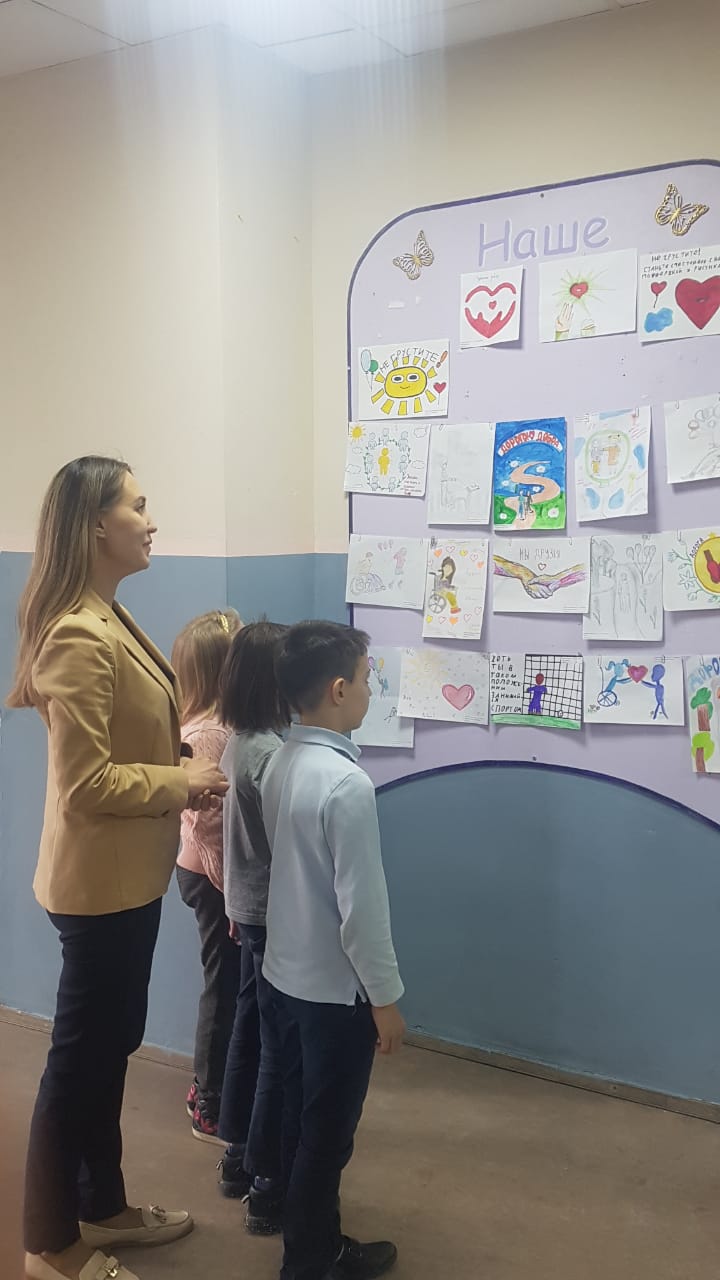 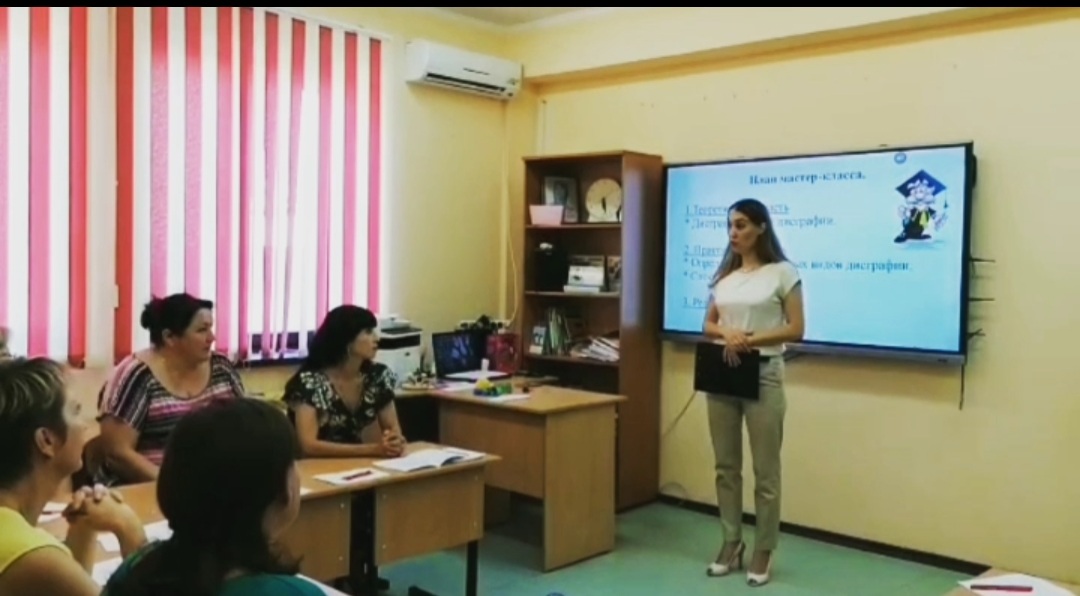 Занятие с педагогами начальной школы по особенностям речевого развития детей с ОВЗ